Stowarzyszenie Inicjatywa Edukacyjna „Nasze Żelazno”
Niepubliczna placówka oświatowa – szkoła i przedszkole w Żelaźnie
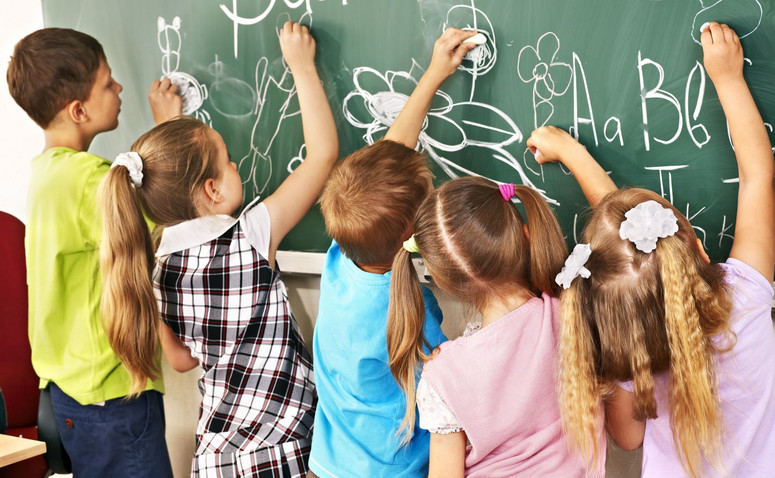 Prowadzenie szkoły i przedszkola to główne zadanie stowarzyszenia
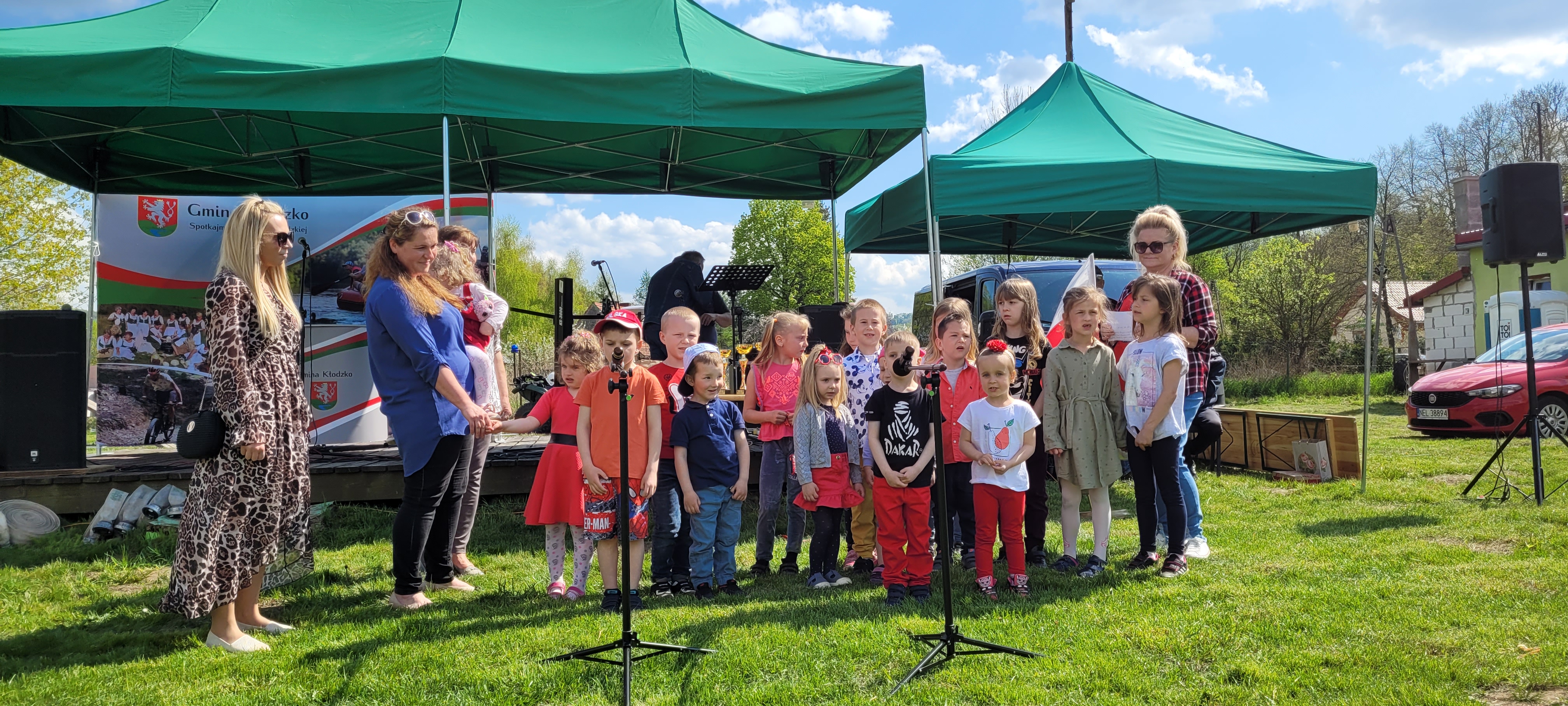 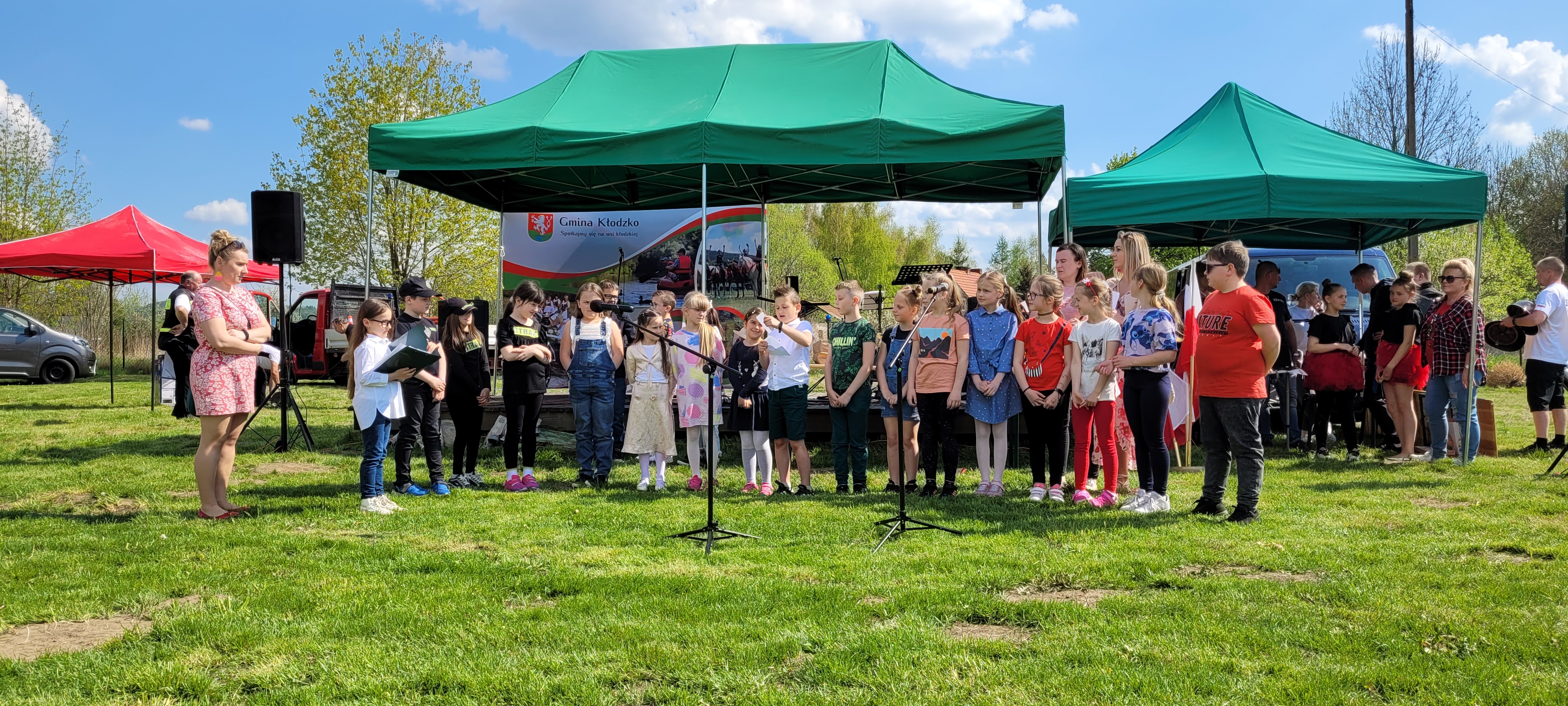 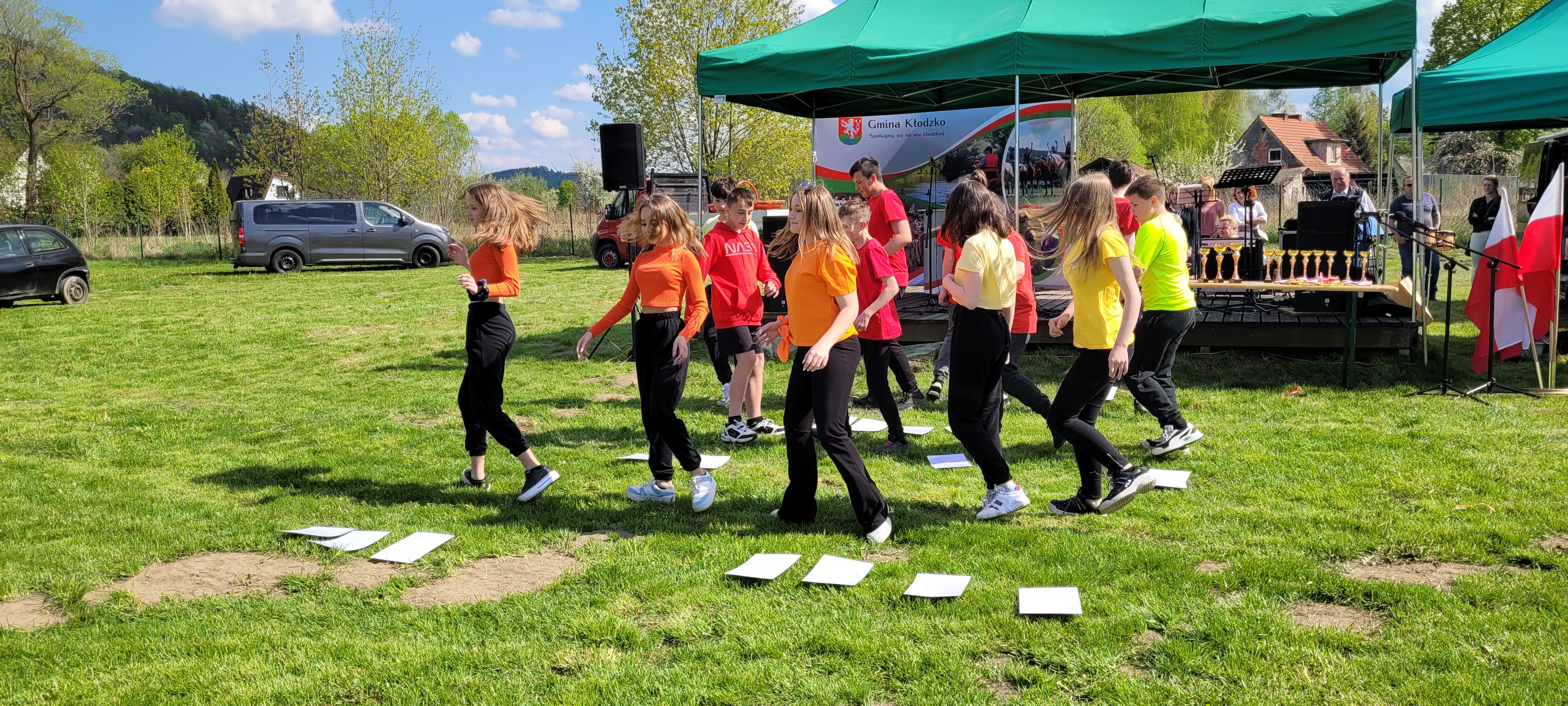 W szkole realizowane są ciekawe projekty
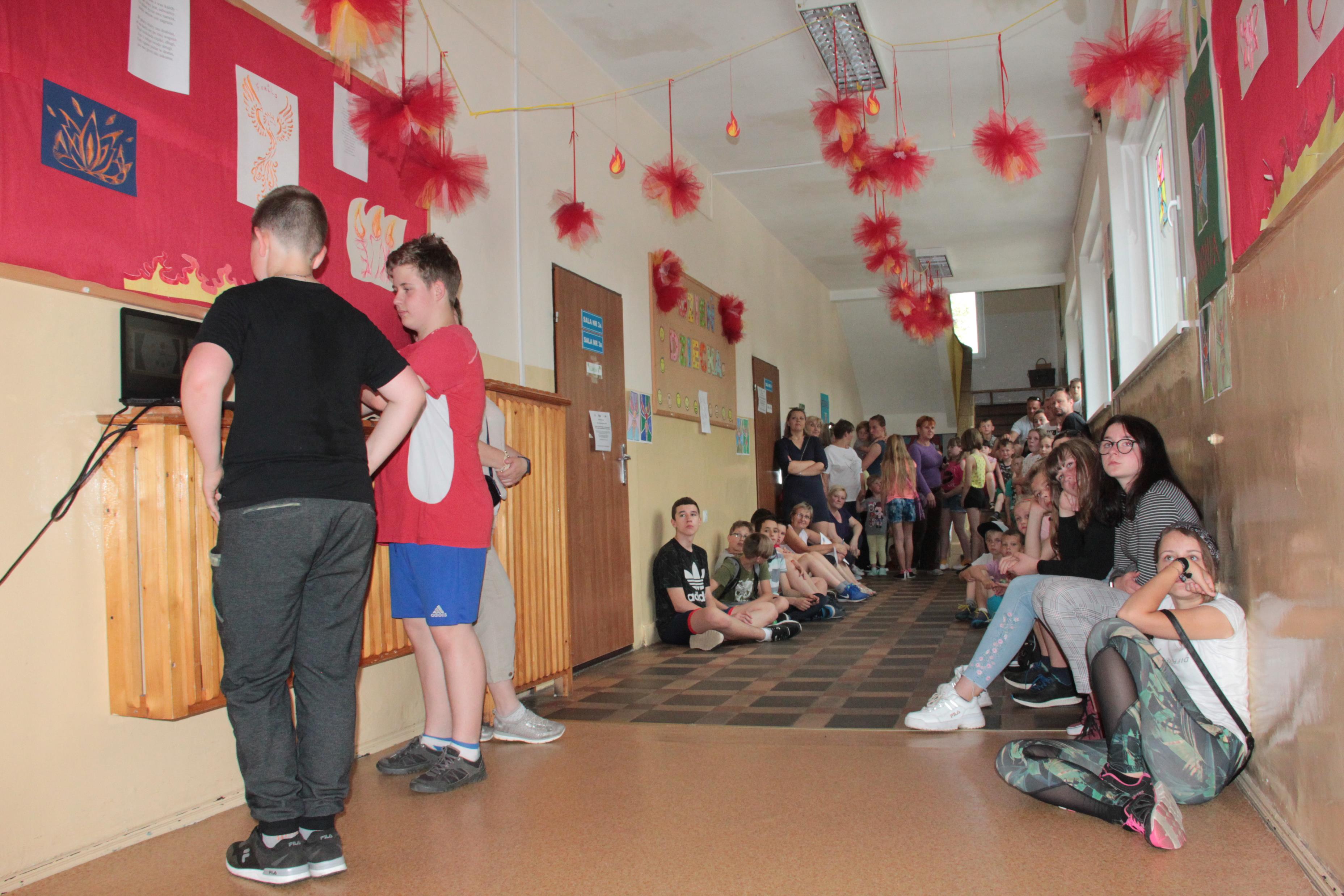 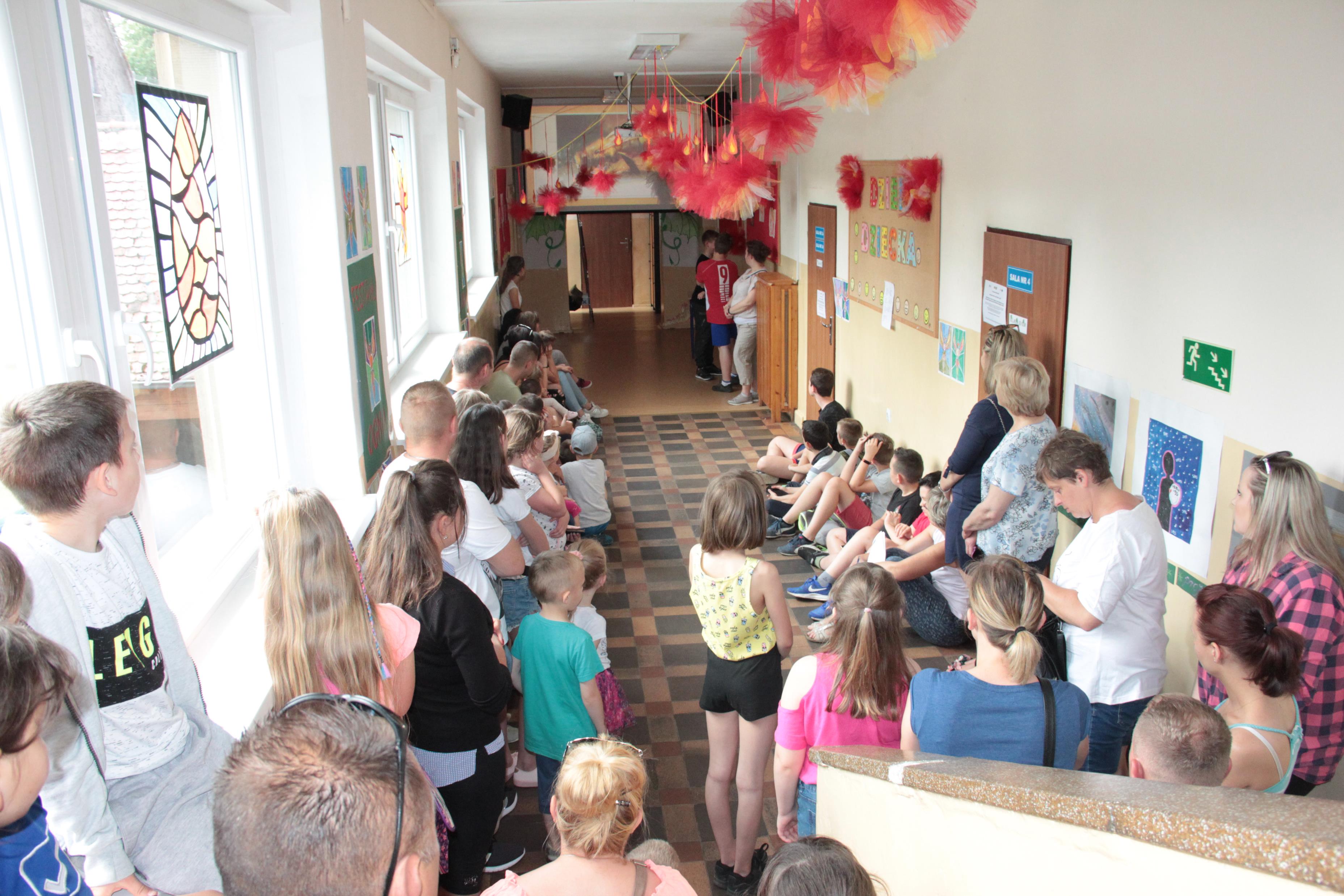 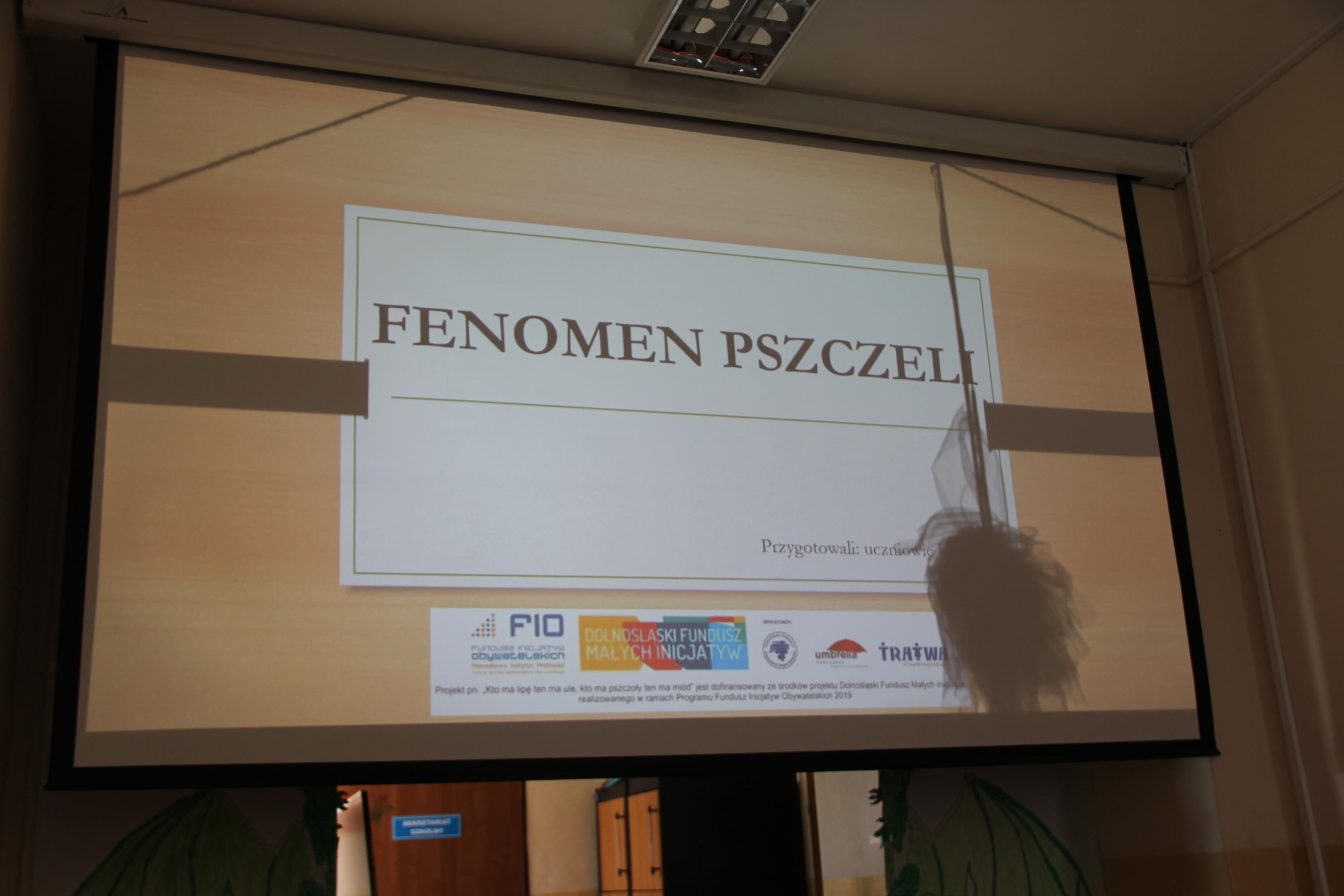